IX Выставка-конференция научно-технических и творческих работ студентов ЮУрГУ 2022

Институт медиа и социально-гуманитарных наук
Кафедра социологии
ПРОГРЕССИВНЫЙ ЖУРНАЛ ГЕНЕЗИС№3
made by Ludmila Belova
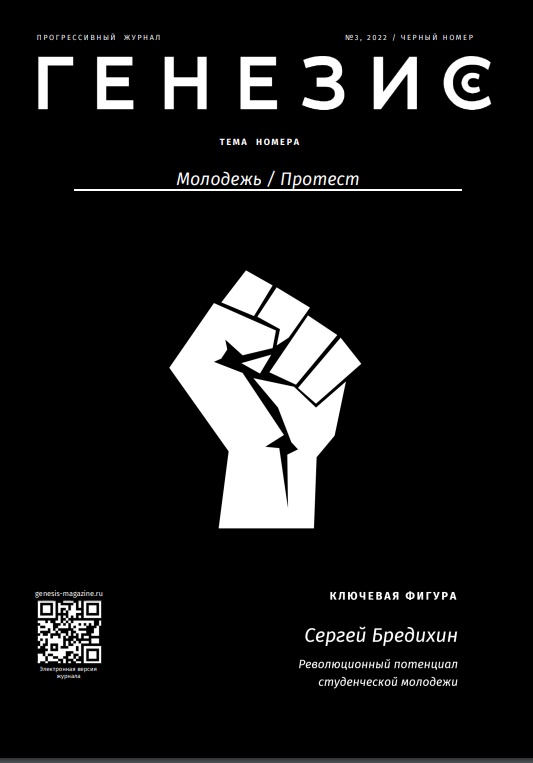 МОЛОДОСТЬ — ЭТО ОСЕВАЯ ЭПОХА ЛЮБОЙ ЧЕЛОВЕЧЕСКОЙ ЖИЗНИ. 


Молодость жаждет свершений, перемен, поиска, открытий, свободы и далеко не всегда эту жажду способно удовлетворить общество, в котором молодежь существует.
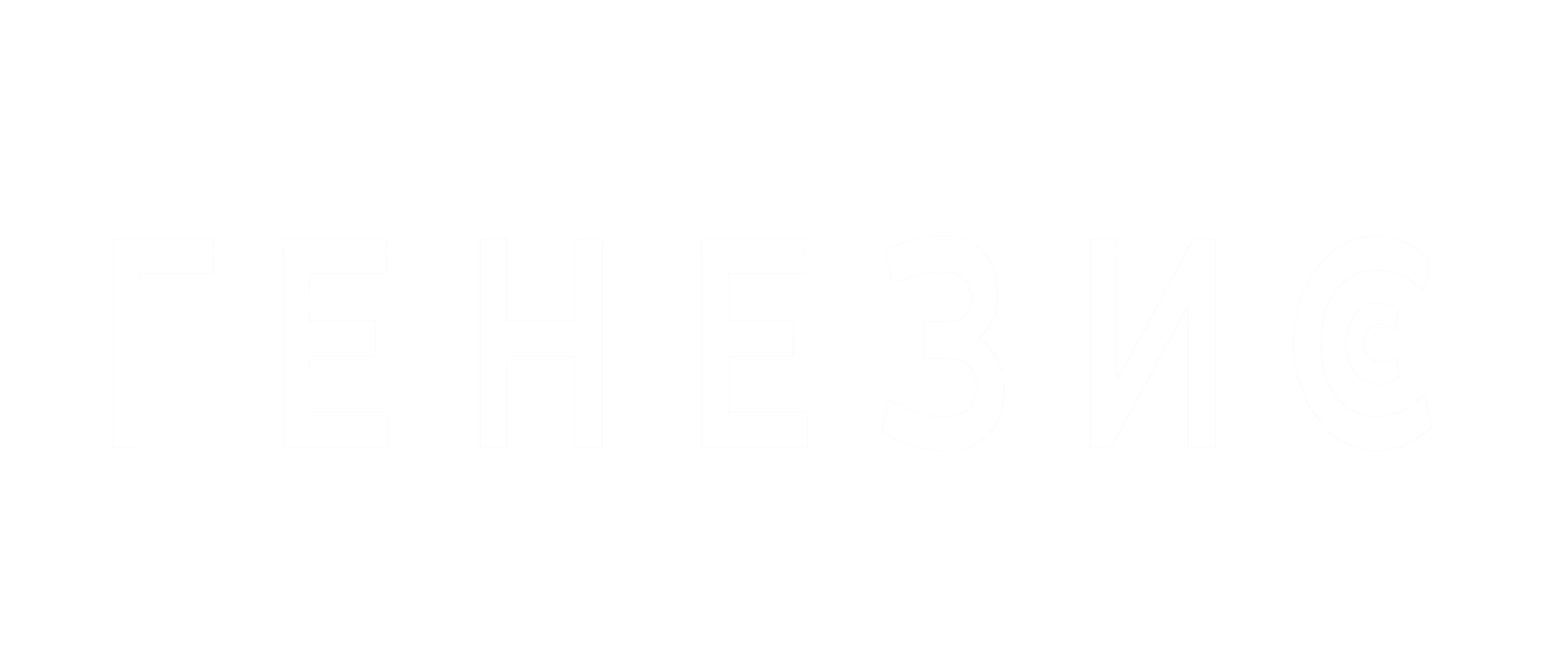 made by Ludmila Belova
Большая часть статей в номере написана самой молодежью - студентами кафедры социологии ИМСГН.
Статьи разноплановые, как и сама молодежь, но все так или иначе показывают различные аспекты общественного бытия молодых людей. 
Статья каждого студента основана на результатах собственного социологического исследования.
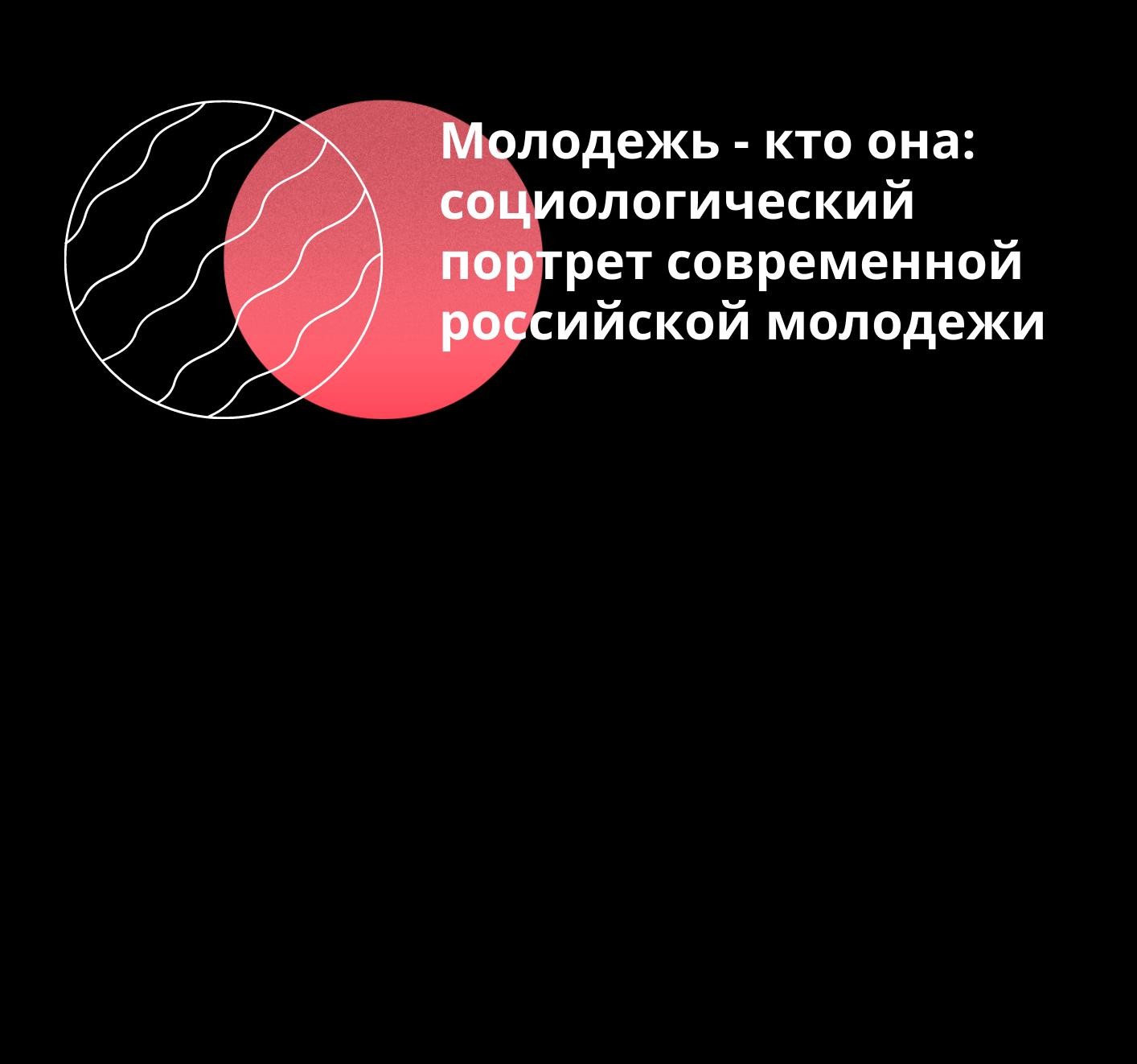 made by Ludmila Belova
РАЗДЕЛЫ ЖУРНАЛА:
ЧЕЛОВЕК
КУЛЬТУРА
РЕЛИГИЯ
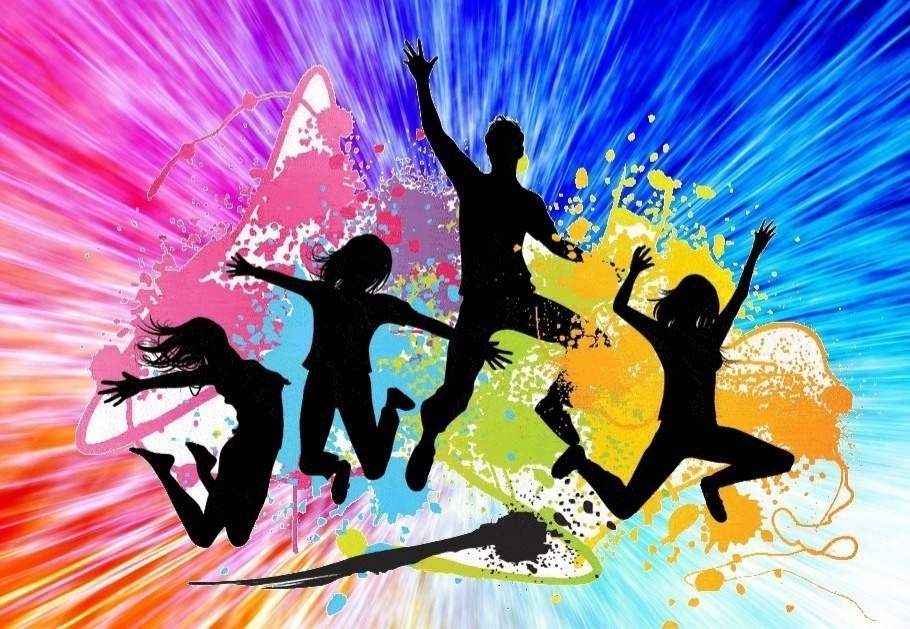 made by Ludmila Belova
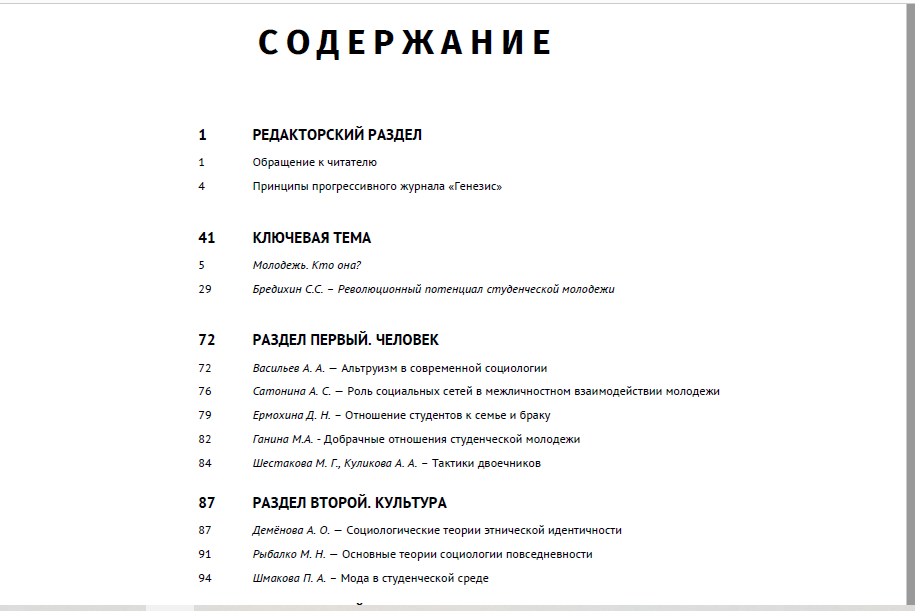 made by Ludmila Belova
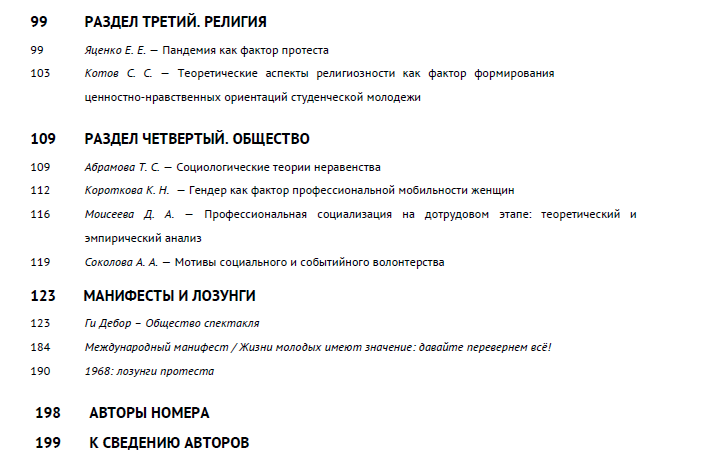 made by Ludmila Belova
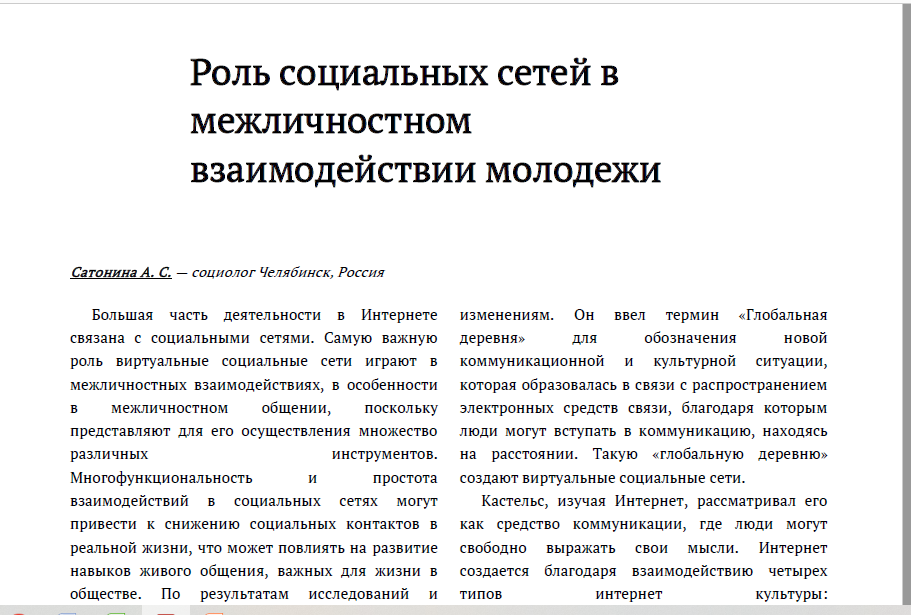 made by Ludmila Belova